PROS AND CONS WHITEBOARD TEMPLATE for PowerPoint
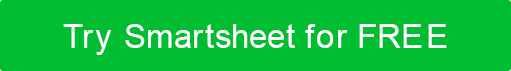 When to Use This Template: 
This pros and cons whiteboard template provides an organized visual aid for brainstorming sessions, allowing teams to collaboratively explore the advantages and disadvantages of various options.
Notable Template Features: 
Use color-coded sticky notes to prioritize pros and cons based on importance. By visually mapping out the positives and negatives, teams can clearly identify potential risks and opportunities.
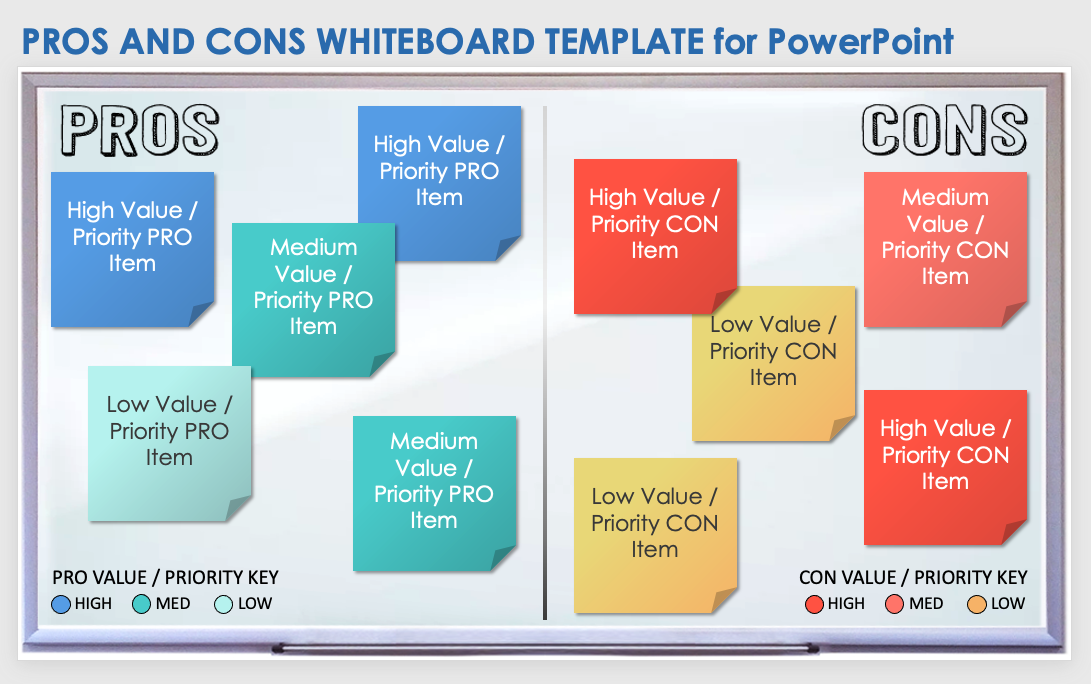 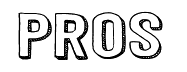 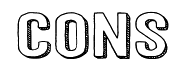 High Value / Priority PRO Item
High Value / Priority CON Item
High Value / Priority PRO Item
Medium Value / Priority CON Item
Medium Value / Priority PRO Item
Low Value / Priority CON Item
Low Value / Priority PRO Item
High Value / Priority CON Item
Medium Value / Priority PRO Item
Low Value / Priority CON Item
PRO VALUE / PRIORITY KEY
CON VALUE / PRIORITY KEY
HIGH           MED            LOW
HIGH           MED            LOW